Samarbejde mellem ”siloerne” - strategiske og planlægningsmæssige overvejelser og erfaringer
Kit Borup  Social og Sundhedschef og fungerende Ældre og Omsorgschef
Myhlenbergparken – et anderledes plejecenterafsnit
Manglede pladser til borger - der ikke er som folk er flest
 
9 pladser blev lavet til 7 anderledes pladser

Politisk proces

Proces med ”naboerne” på plejecenteret og lokalområdet
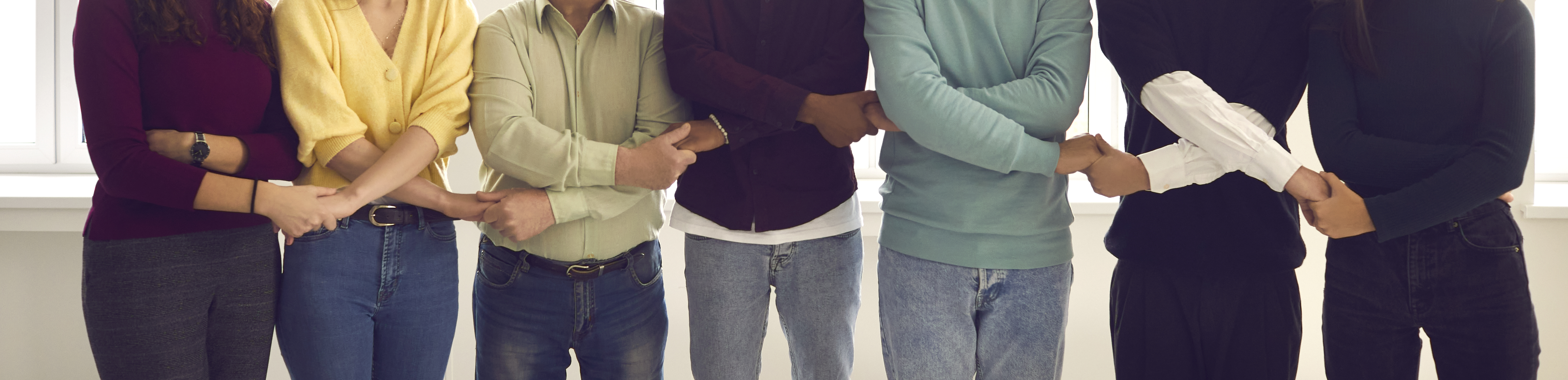 Myhlenbergparken – et anderledes plejecenterafsnit
Samarbejdet mellem Social og Ældre

Økonomi

Ansættelse af medarbejdere

Opstart – visitation?

Hvordan går det nu?
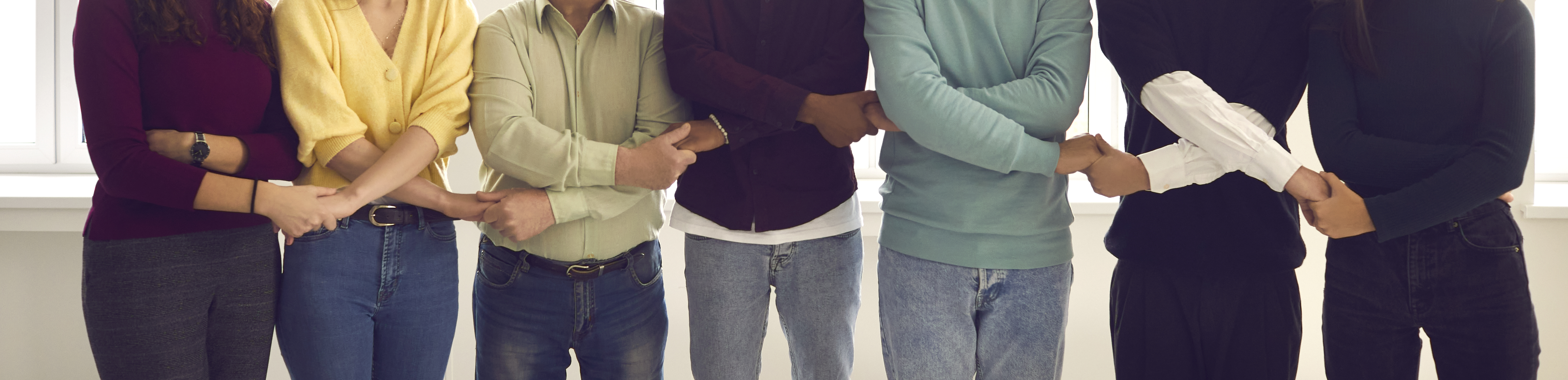 Helhedsteamet – kontinuitet i sammensatte ordninger
Manglede muligheder for større sammensatte ordninger med kontinuitet og kvalitet 
BPA – Borgerstyret Personlig Assistance
§94 ordninger - frit valg til at udpegen en person til at udføre praktisk bistand efter § 83, 
Komplekse større sammensatte støtte behov

Afgørelser samt tilbud om frivillig overgang
	Sundhedsfaglige grunde, 	Ikke længere kunne være arbejdsleder, 

Interessenter i BPA ordninger 
	Arbejdsgiver firmaer
	Familie involveret eller ansat
	Medarbejdere der har været ansat længe
	Respirationscenteret
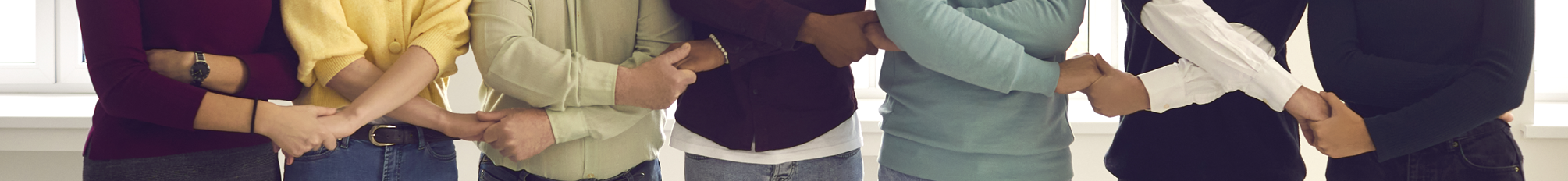 Helhedsteamet – kvalitet i sammensatte ordninger
Ansættelsesforhold
	Overgange – personale med eller ikke med
		Personale ansat via respirationscenteret
	Borger medvirke ved ansættelse af hjælpere
	Ansættelse hos en eller flere
		Ansættelse af familie

Fordele/ulemper
	Borger tilfredshed
	Medarbejder tilfredshed
	Økonomi herunder vikarudgifter
	Samarbejdet mellem Social og Ældre

Nye borgere

Planlægning, ledelse
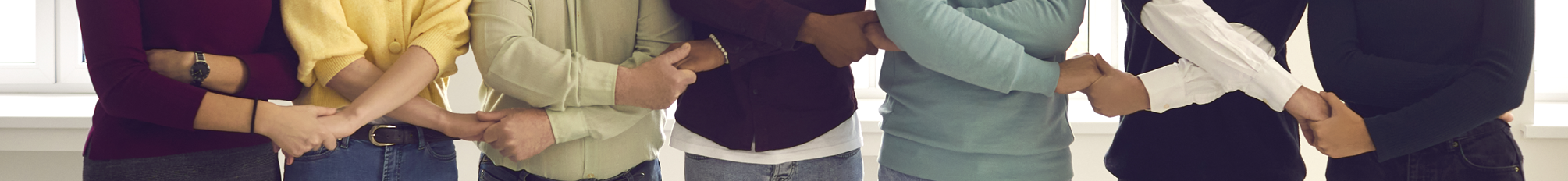